Document d’accompagnement du BTS TP
Carole FABRE
Plan National de Formation Travaux Publics – mars 2023
1
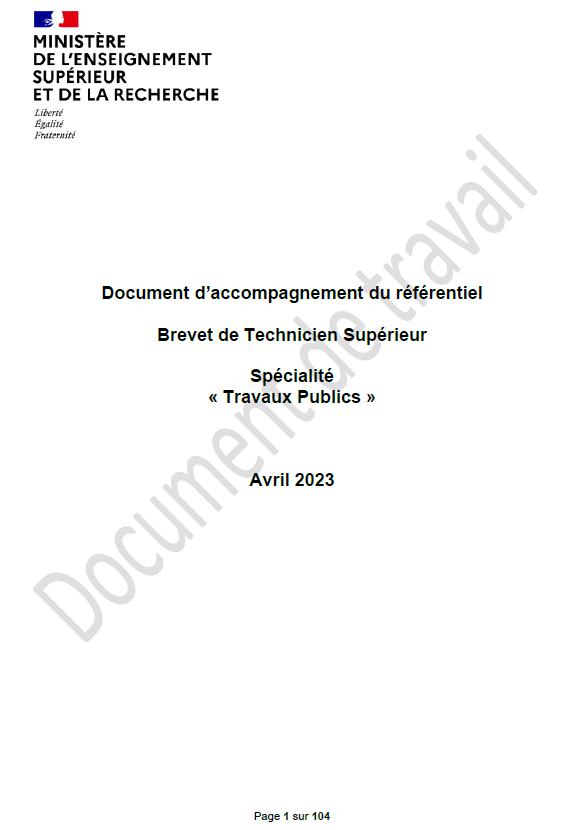 Titre de partie
Sous-titre de partie
Un document technique et pédagogique
Le document d’accompagnement du BTS TP contient :
Des explications sur les attendus du diplôme en entreprise, en formation et en certification
Le détail des savoirs professionnels et de physique-chimie
Des recommandations pédagogiques et les liens envisagés entre enseognement général et enseignement professionnel
Une première liste de ressources pour enseigner
Des explications sur les épreuves de certification

Un document cité dans le référentiel du diplôme pour cadrer les attendus
Plan National de Formation Travaux Publics – mars 2023
2
Document d’accompagnement du BTS TP
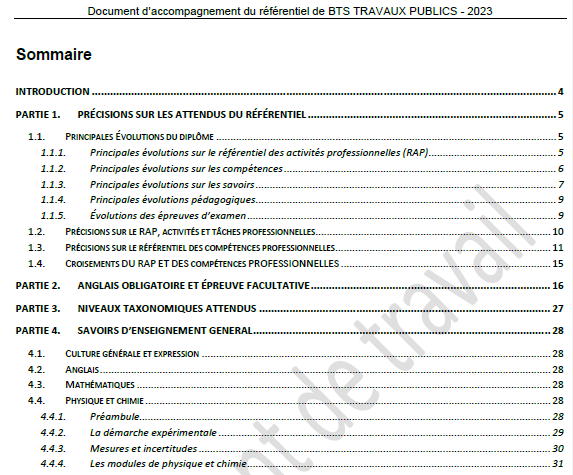 Présentation du contenu
Partie 1 – Précisions sur les attendus du référentiel

Les évolutions du diplôme
Des précisions sur les activités et tâches professionnelles
Des précisions sur les compétences professionnelles
Le croissement entre RAP et compétences
Plan National de Formation Travaux Publics – mars 2023
3
Document d’accompagnement du BTS TP
Présentation du contenu
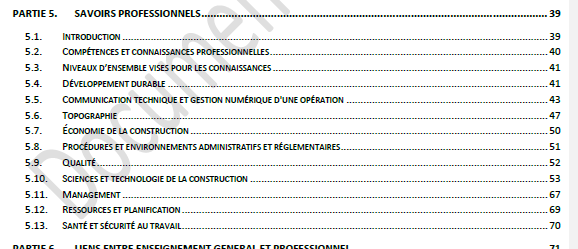 Parties 4 et 5 – Savoirs d’enseignement général et professionnels

Focus de Cédric Dziubanowski sur les nouveaux savoirs
Plan National de Formation Travaux Publics – mars 2023
4
Document d’accompagnement du BTS TP
Parties 4 et 5 – Savoirs d’enseignement général et professionnels

Les connaissances professionnelles citées dans le référentiel sont définies dans leurs contenus, leurs niveaux taxonomiques et dans les limites des savoir-faire attendus.
Présentation du contenu
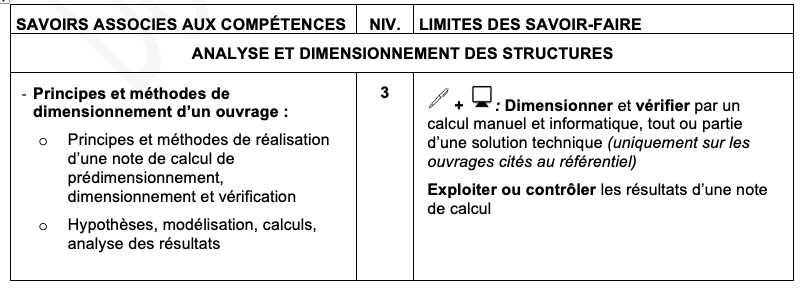 Plan National de Formation Travaux Publics – mars 2023
5
Document d’accompagnement du BTS TP
Présentation du contenu
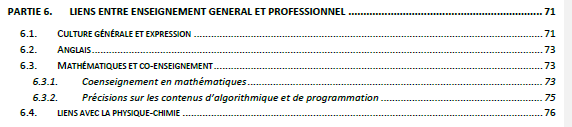 Partie 6 – Liens entre enseignement général et professionnel 
Présentation de Claire Delorme
Sur le coenseignement en mathématiques et les liens avec la physique-chimie

Partie 7 – Recommandations pédagogiques
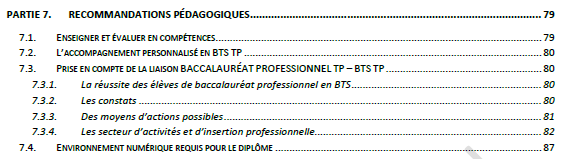 Plan National de Formation Travaux Publics – mars 2023
6
Document d’accompagnement du BTS TP
Présentation du contenu
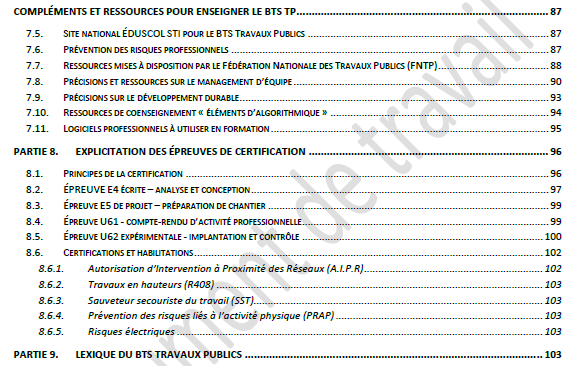 Partie 7 – Compléments et ressources pour enseigner le BTS TP
Présentation de Cédric Dziubanowskiet Carole Fabre
Partie 8 – Explicitation des épreuves de certification
Présentation des épreuves et des sujets 0
Épreuve E4 : Arnaud Courcelles et Vincent Lahitete
Épreuve E5 : Kathy Rabaud-Frédéric Chastanet – David Cournet
Épreuve E62 : Christian Bégonin – Claire Delorme
Épreuve E61 : Carole Fabre
Plan National de Formation Travaux Publics – mars 2023
7